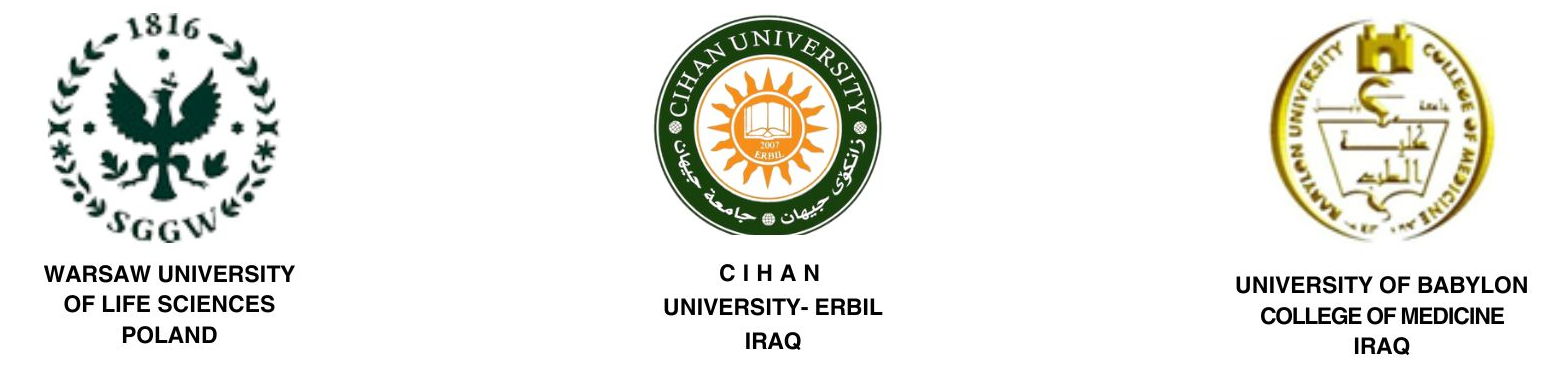 Assessing the knowledge of Kurdish consumers about the presence and health ‎impacts of arsenic in rice
Bashdar Abuzed Sadee*1,3, Yaseen Galali 1,3, Salih M. S. Zebari 2, 3, Sara Nawzad3, ‎Srwa Khalid3, and Basoz Sardar3‎
1Food Technology Department, College of Agricultural Engineering Sciences, Salahaddin ‎University-Erbil, Erbil, Iraq
‎2Animal Resources Department, College of Agricultural Engineering Sciences, ‎Salahaddin University-Erbil, Erbil, Iraq
‎3Department of Nutrition and Dietetics, Cihan University-Erbil, Erbil, Iraq
Objectives:
Overview of arsenic (As)  in rice.
Chemistry of As
Toxicity of As and human health 
Methodology
Results and Discussion
Conclusion
2
Background:
Rice is a staple food in most countries around the world including Kurdistan region of Iraq. 

Relationship between As and rice?

Objectives: to assess the knowledge of Kurdish people who consume rice in their daily meal and increase their awareness about As in rice.
3
Chemistry of arsenic
Arsenic (As) is a ubiquitous element, which occurs naturally in the earth’s crust (7mg/kg).
Speciation: Different chemical forms of an element.
There are more than 300 As species exist?!
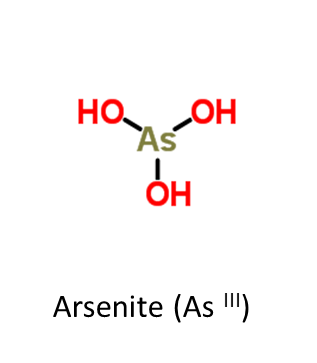 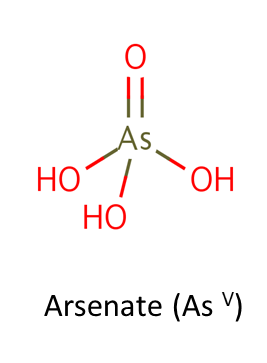 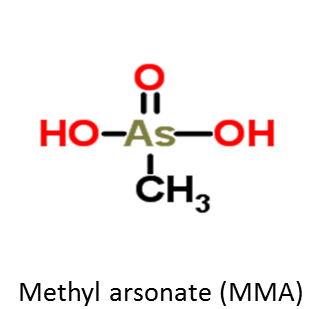 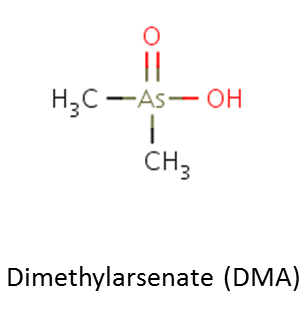 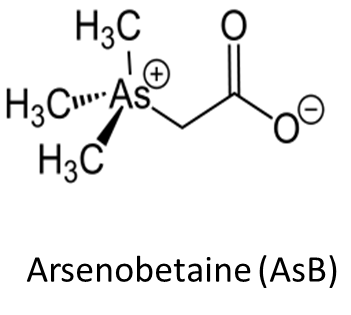 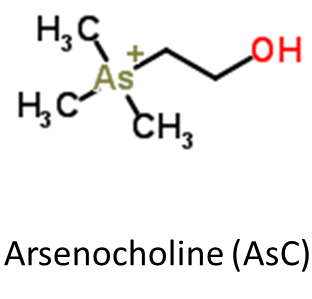 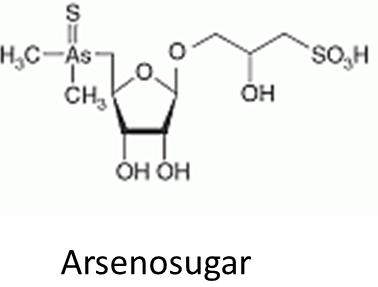 Lethal dose LD50 values of arsenic species in rat
5
Toxicity of As
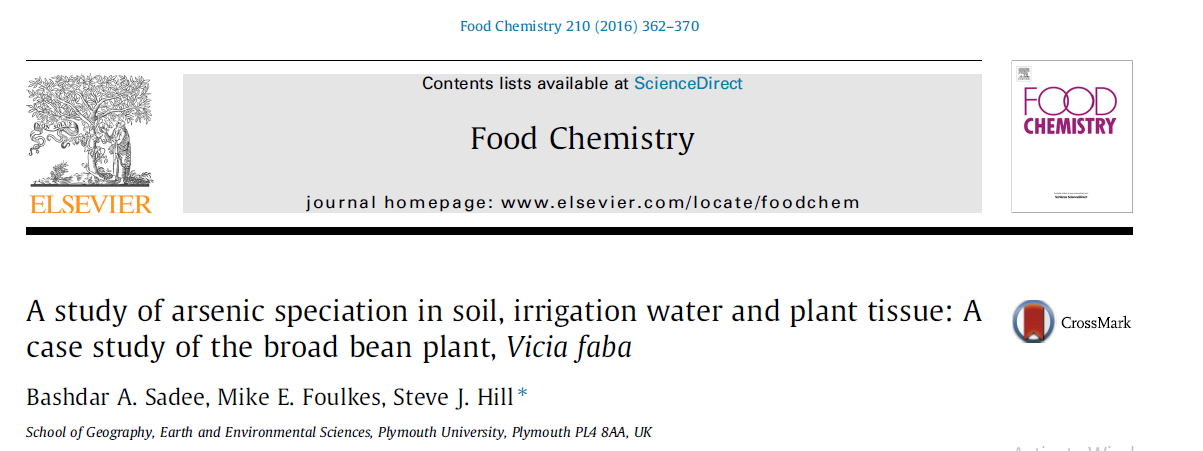 6
Potential routes for arsenic into food based plants.
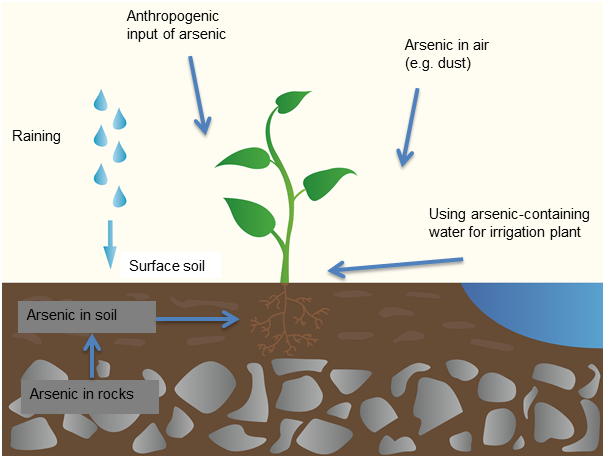 7
Methodology:
Characteristic of Methodology
-The survey was launched on 20/2/2023 until 26/3/2023
-The study was included selecting random people who visited the supermarkets and rice distributes in Erbil city.
-The study population was 282 people. 
The Questionnaire design ‎ and data collection
Section 1: includes sociodemographic data such as (age, gender, marital status, number of family members, education level, economic level, and job)
Section 2 contained three items correlated to height, weight and physical activity. 
Section 3: includes 19 questions regarding participant’s knowledge on arsenic in rice
Pilot test 
Inclusion and Exclusion criteria
Ethical Consideration 
Statistical Analysis of Data
8
Sociodemographic data of participants presented frequency and percentage
17/12/2014
6th Annual Biogeochemistry Conference
9
Participants body weight, high and physical activity presented in frequency and (%)
10
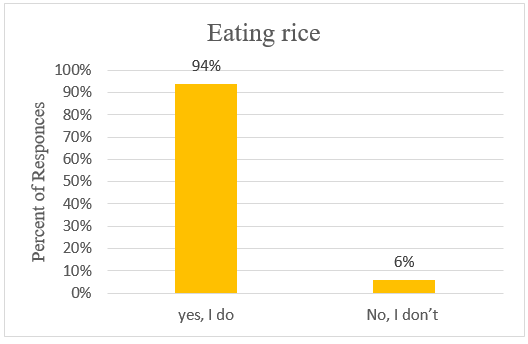 Participants responses regarding eating rice
11
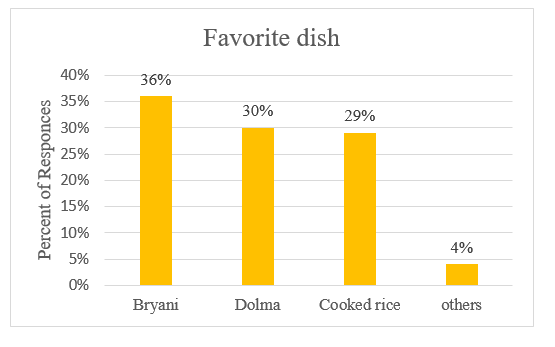 Participants Favorite Dish
12
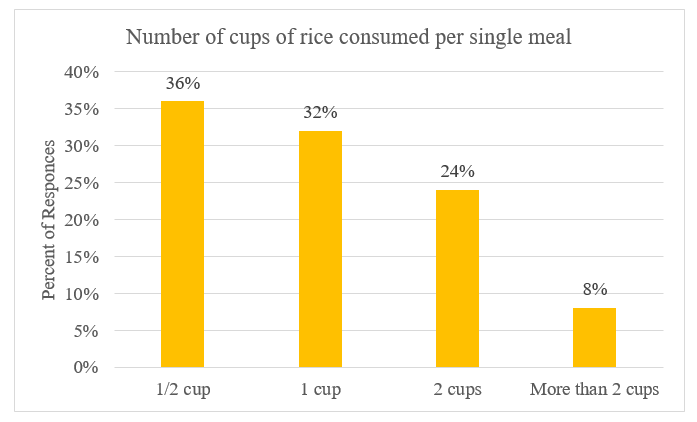 Number of rice cups that participants consumed per single meal
13
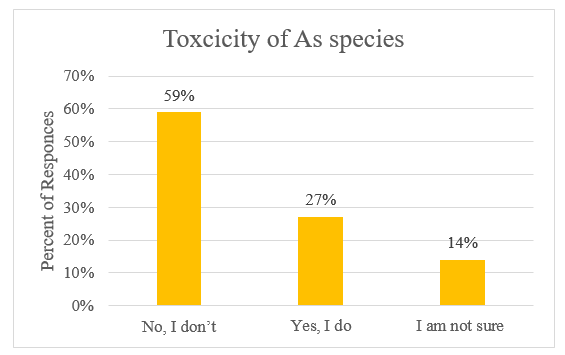 Knowledge of inorganic arsenic species generally indicates that they are more toxic than organic arsenic
14
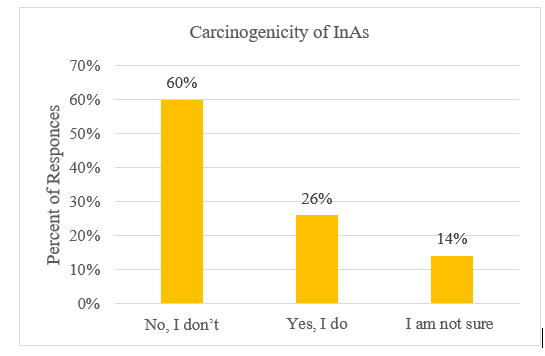 Knowing that inorganic arsenic species are classified as carcinogenic compounds
15
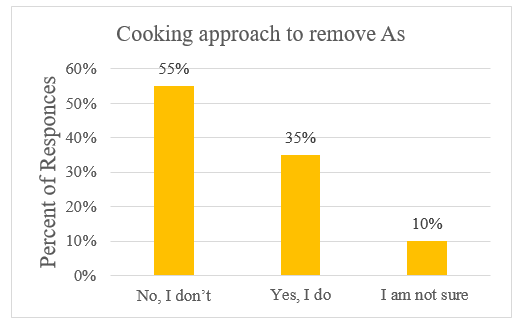 Participants knowledge that washing and cooking rice with the boiling method can help remove a partial amount of arsenic from the rice
16
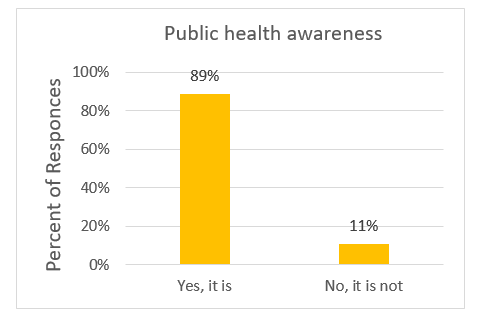 Participants responses about this study indicate that the information is helpful for public health awareness about arsenic
17
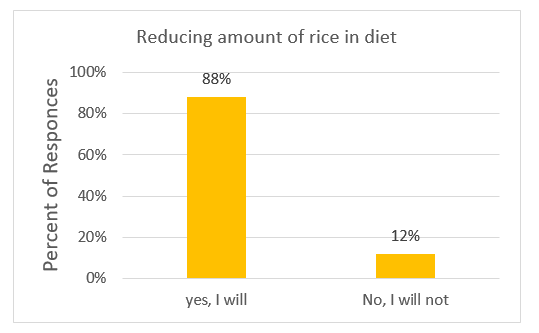 Participants beliefs about whether this information will help them to rethink about the amount of rice they consume
18
Conclusion
Based on our findings 94% of the participants consume rice ‎as a staple in their daily diet.
60% of the participants didn’t have knowledge whether  inorganic arsenic As species are carcinogenic compounds
Majority (89%) of the participants thought that the  information this article is helpful for public health awareness about arsenic.
Participants agreed that this newfound information ‎will prompt them to reconsider their rice consumption and have expressed their intention ‎to reduce their rice intake following the conclusion of this study. ‎
19
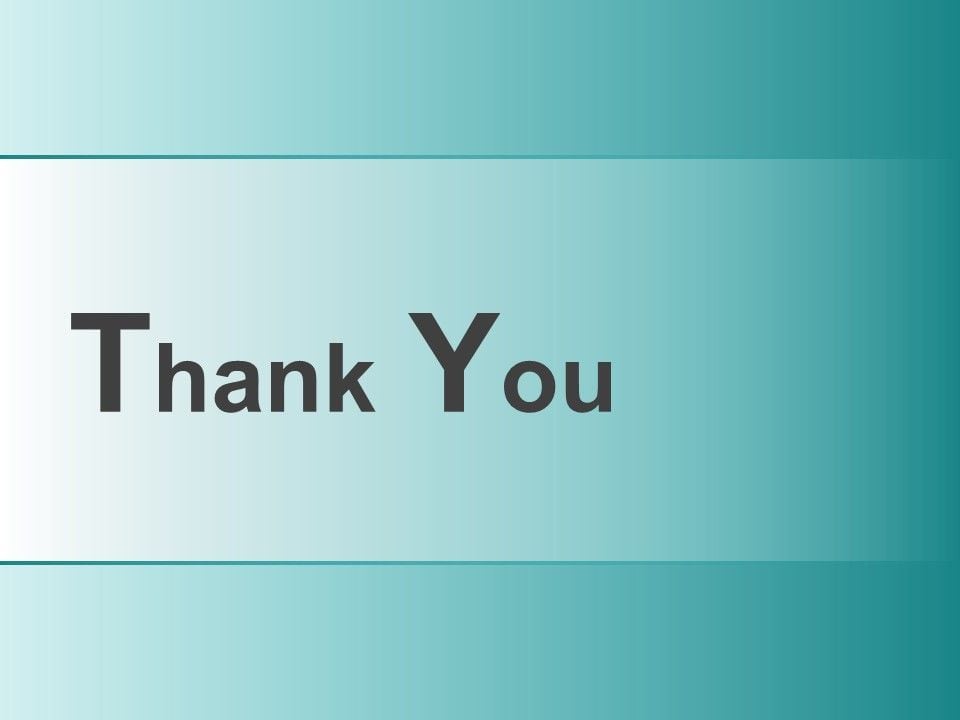 20
Guideline
The permissible level for total arsenic in drinking water is 10 µgL−1 . 

For food products a definitive value has not yet been implemented. However, the Food and Agriculture Organisation/World Health Organisation (FAO/WHO) recommended a provisional tolerable daily intake (PTDI) of not more than 2.1 µg inorganic As/kg body weight.
21
How to measure the amount of ingested arsenic?
Global range of arsenic content in rice is 80 -200 µg As/kg
If you consume 100 g of rice 
Then the amount of ingested arsenic=20 µg As/kg
The recommended a provisional tolerable daily intake (PTDI)= 2.1 x 75
           =157.5 µg As
22
Recommendation
Washing before cooking
Cooking method
23
24